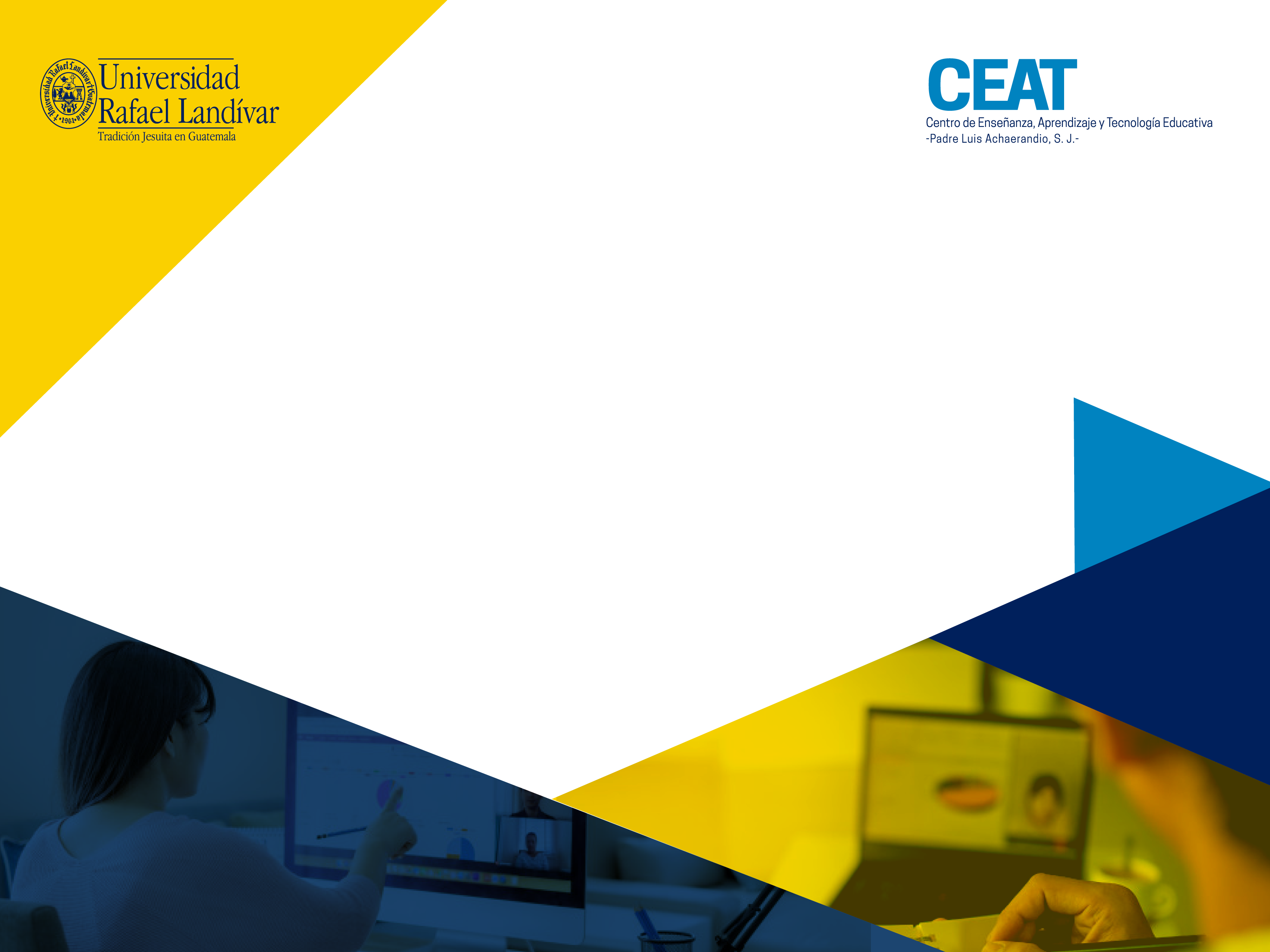 Introducción a la enseñanza por el método de casos.
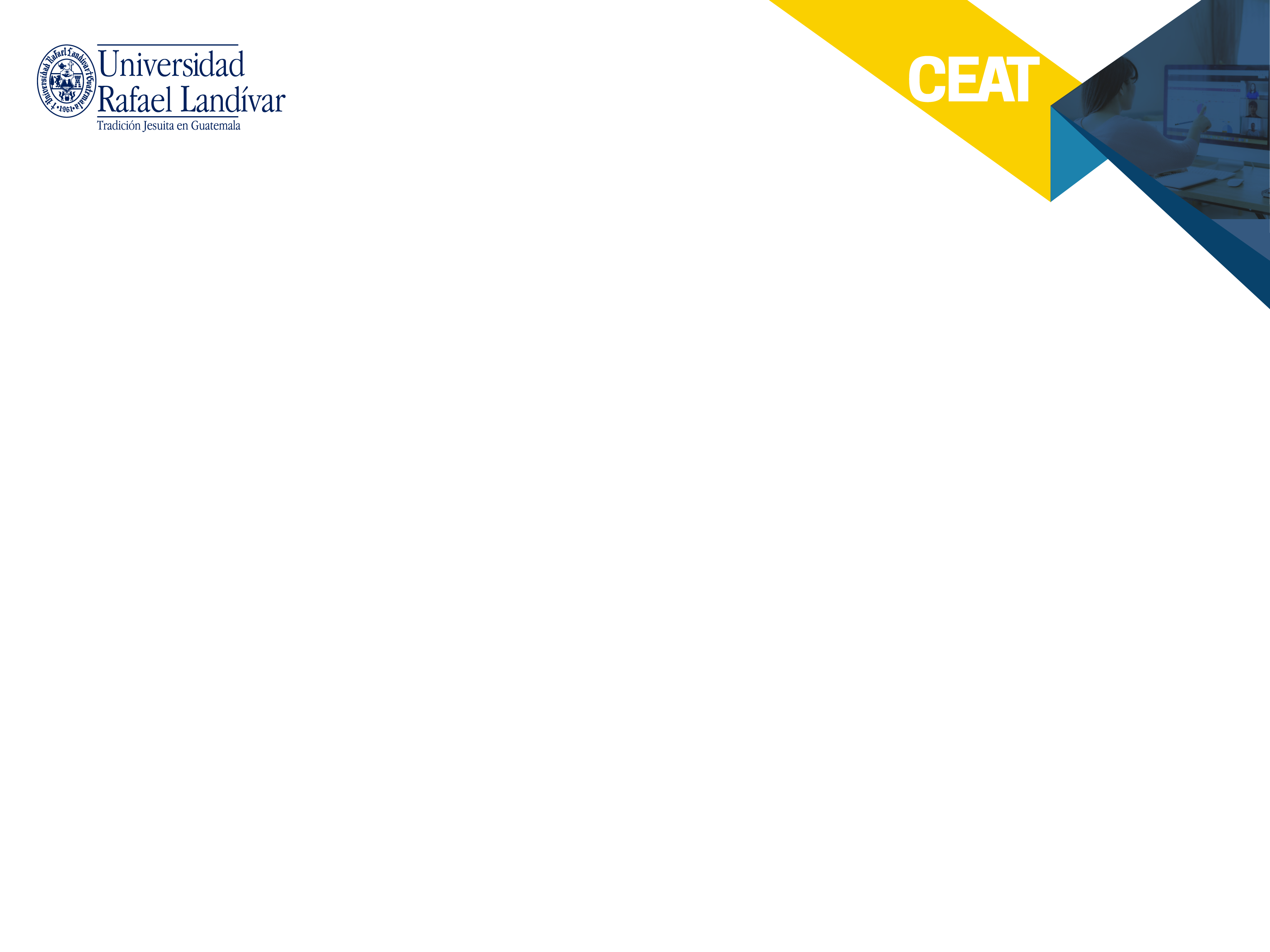 Documento
Agenda.
Qué es y que no es un caso de enseñanza.
Características.
Requisitos de un buen caso.
Estructura.
Tipos de casos.
Rol del docente y del estudiante.
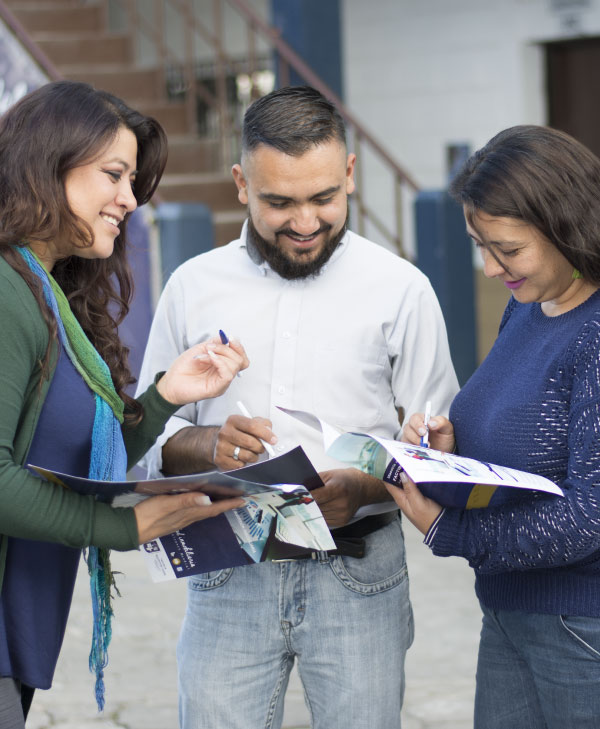 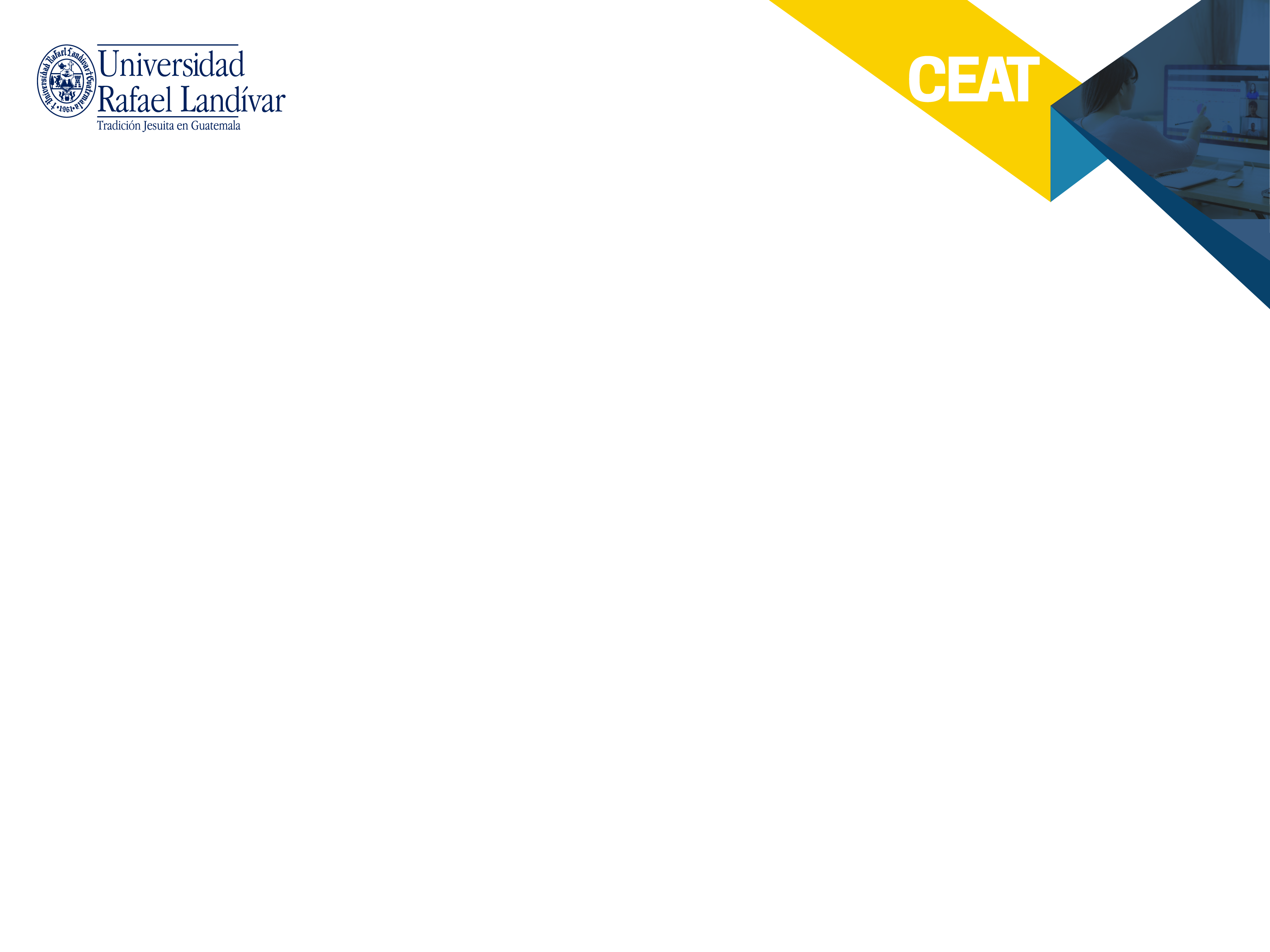 Documento
Qué es y que no es un caso de enseñanza.
¿Historía?
¿Noticia?
¿Ejercicio?
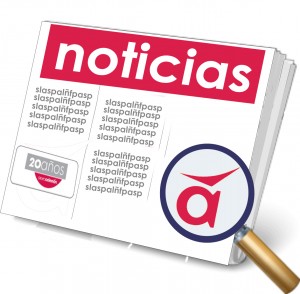 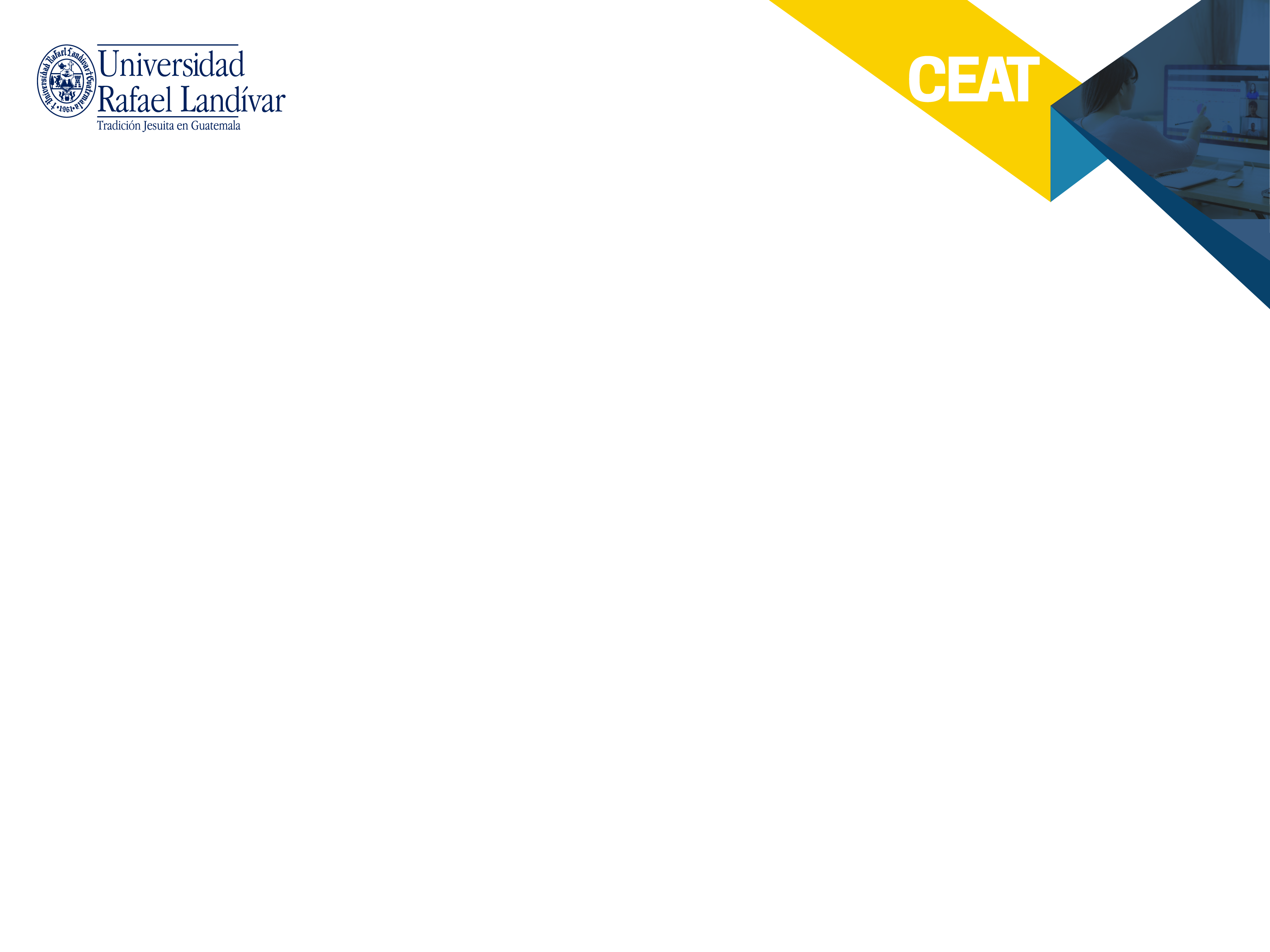 Documento
Características:
Situación real.
Reto.
Información.
Aplicación.
Participación.
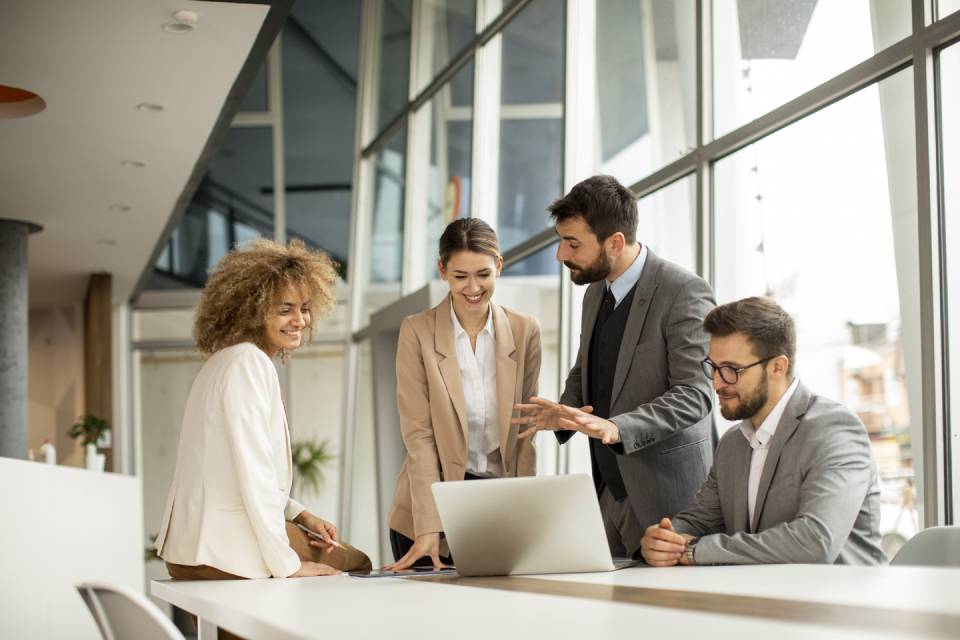 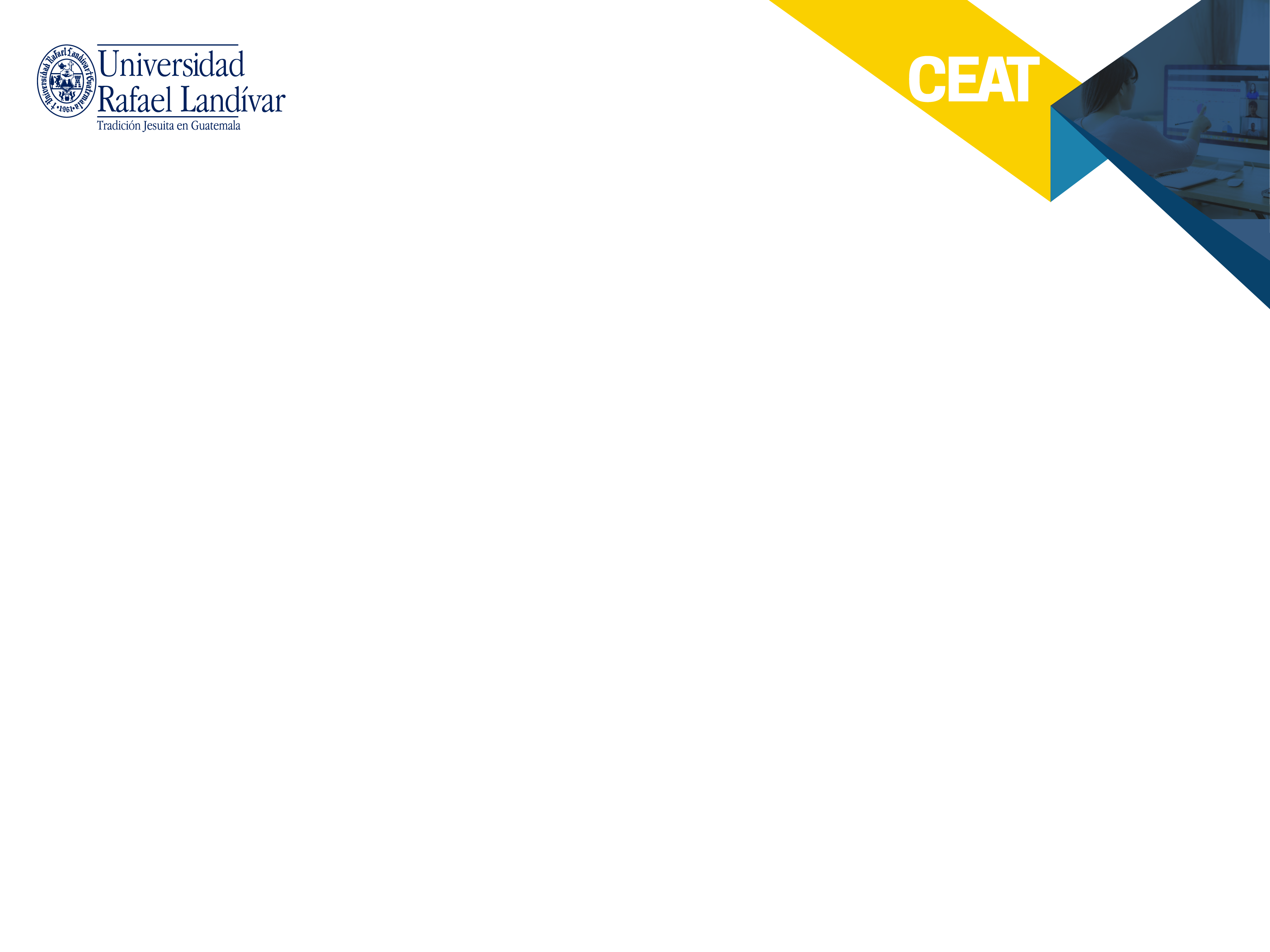 Documento
Requisitos de un buen caso: 

Exactitud.
Objetividad.
Claridad.
Lógica.
Sensibilidad.
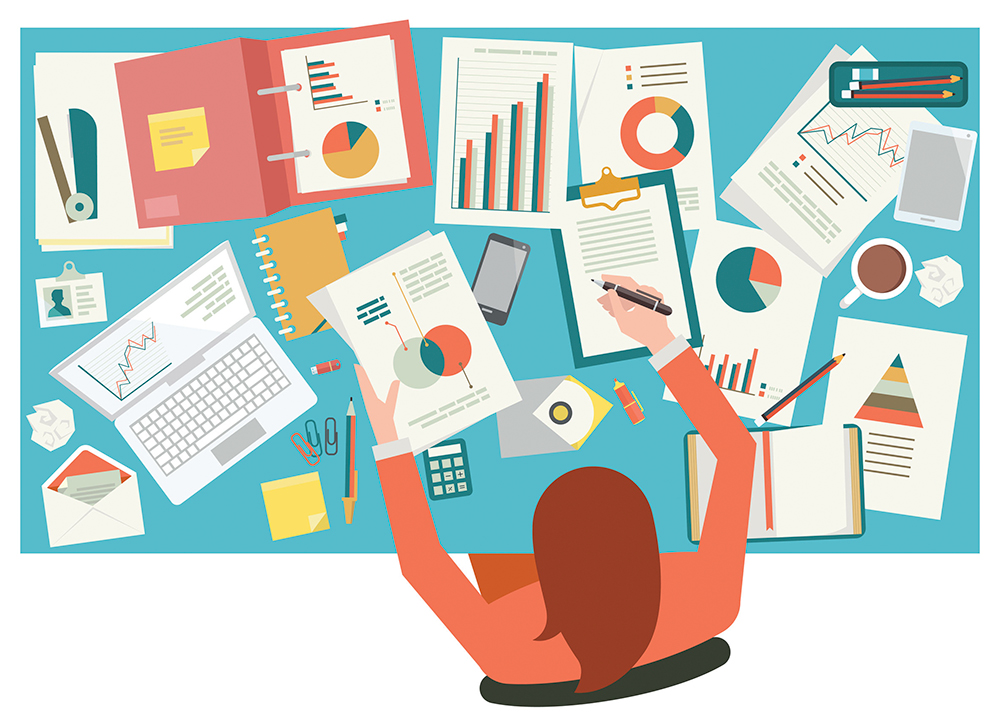 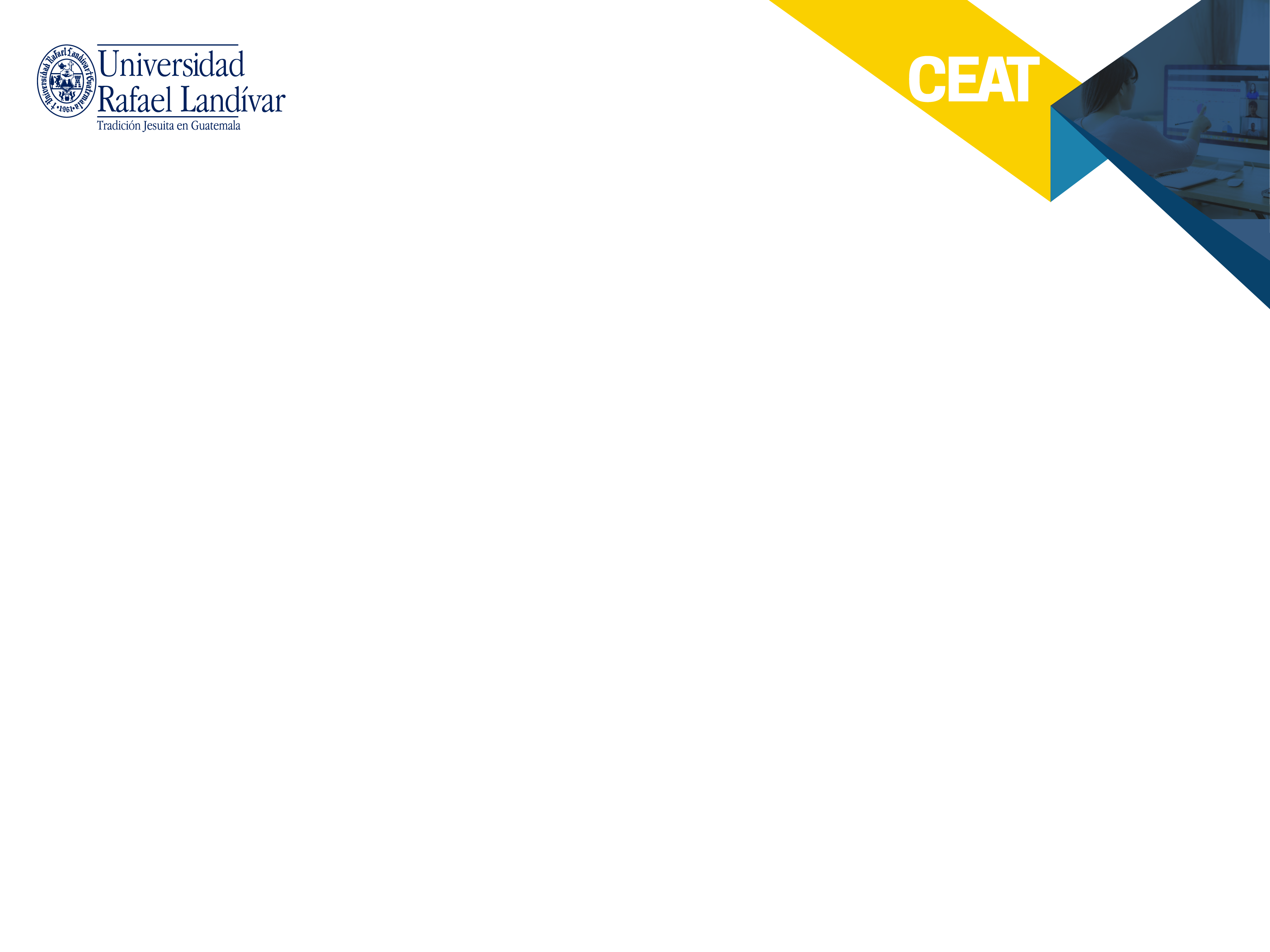 Documento
Estructura:
Apertura.
Datos.
Disciplina.
Problema.
Alternativa.
Conclusión.
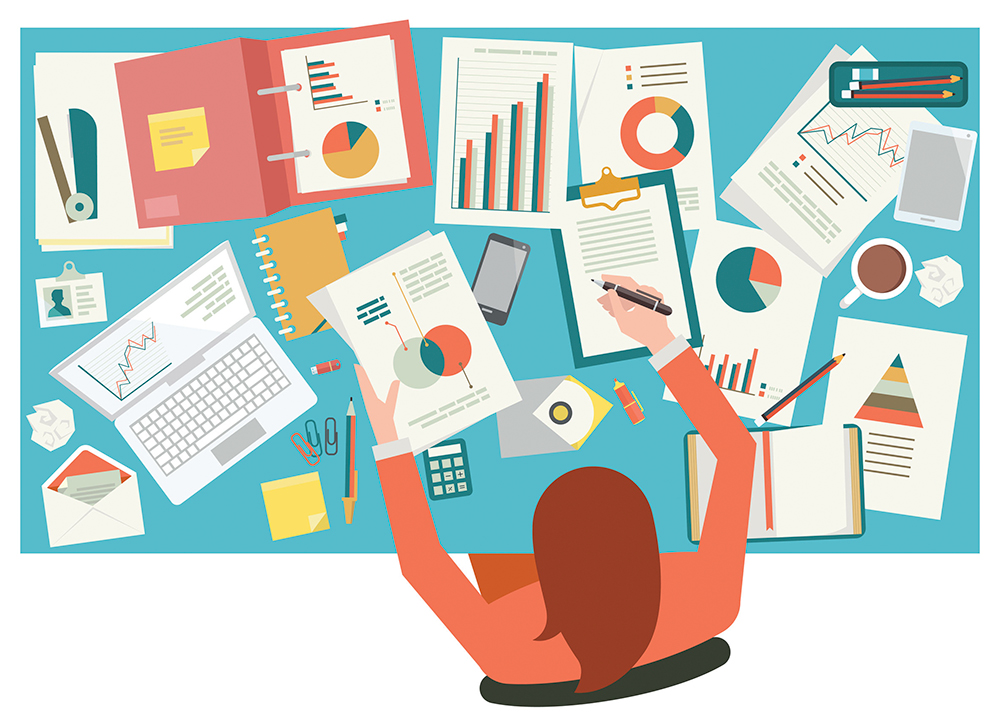 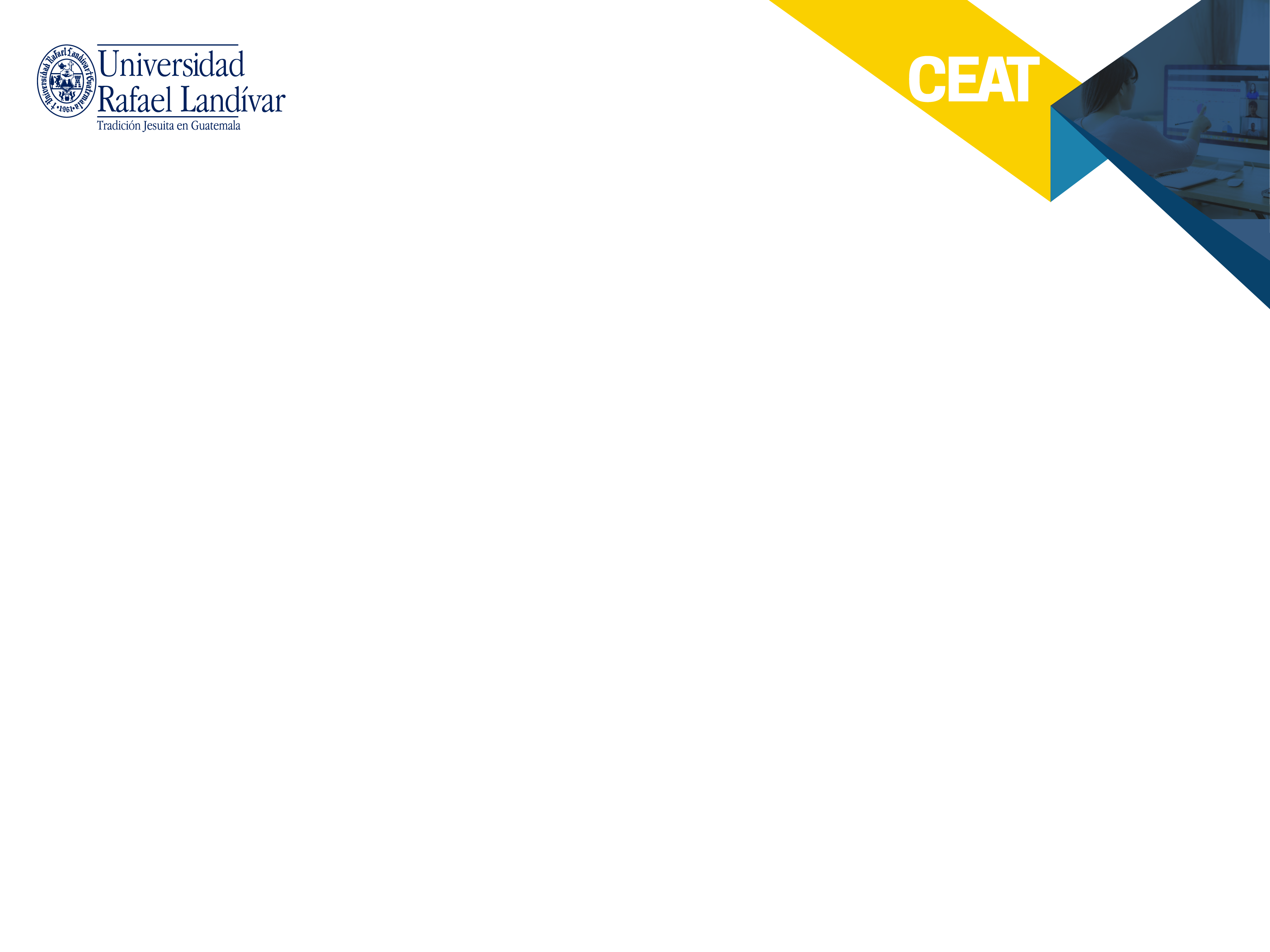 Documento
Tipos:
Problemas.
Decisiones.
Evaluaciones.
Reglas.
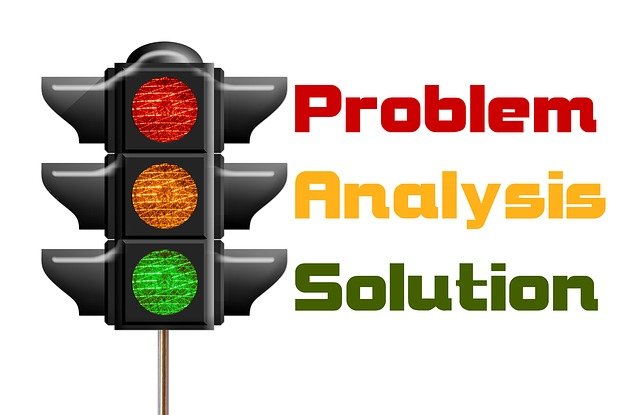 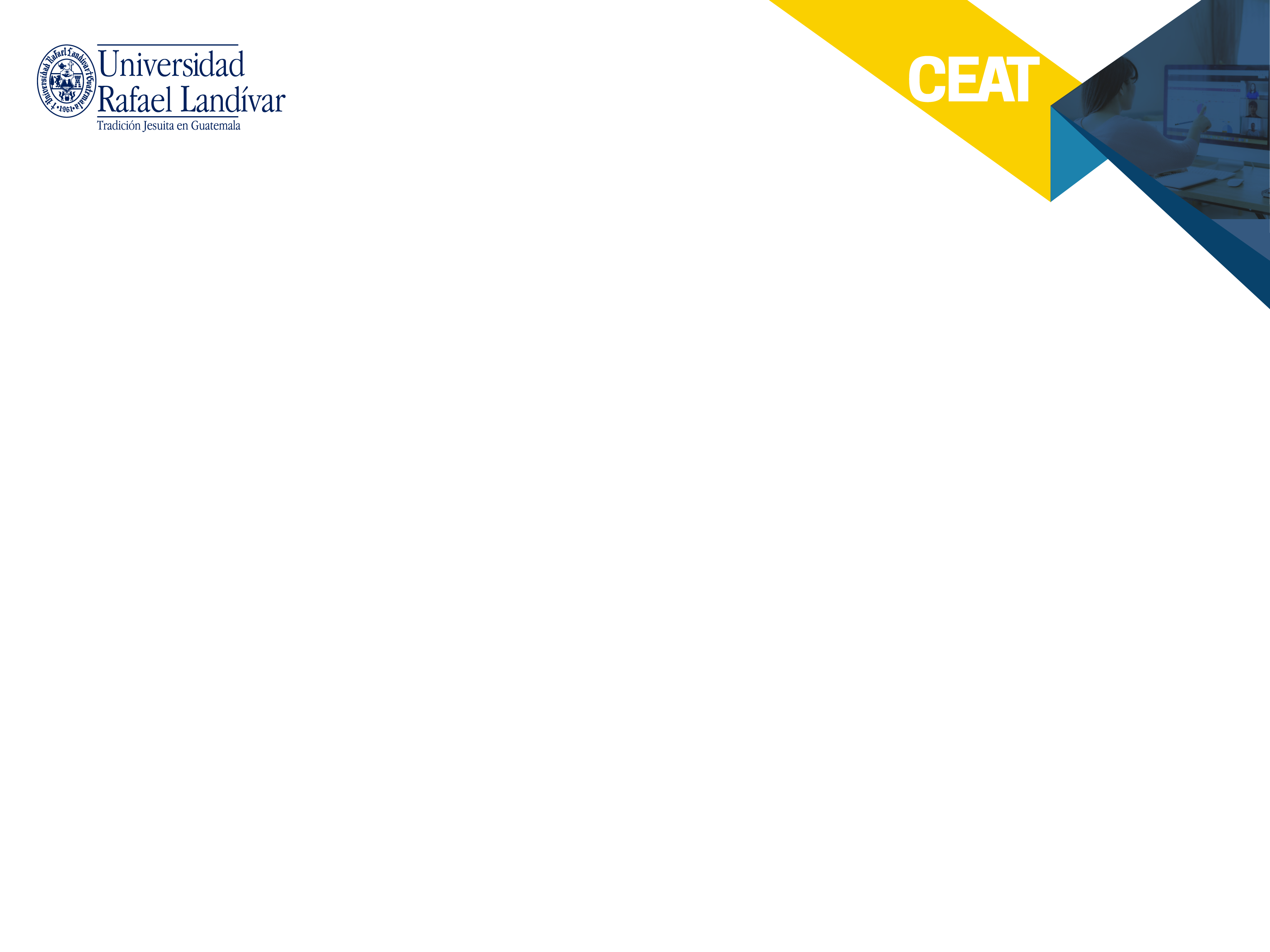 Documento
Rol del docente y del estudiante:
Criterios.

Docente: pregunta y guía.

Estudiante: responde y participa.
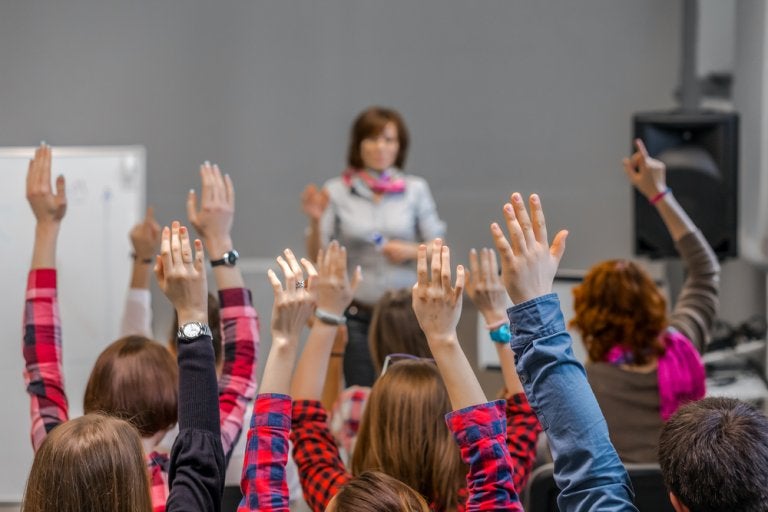 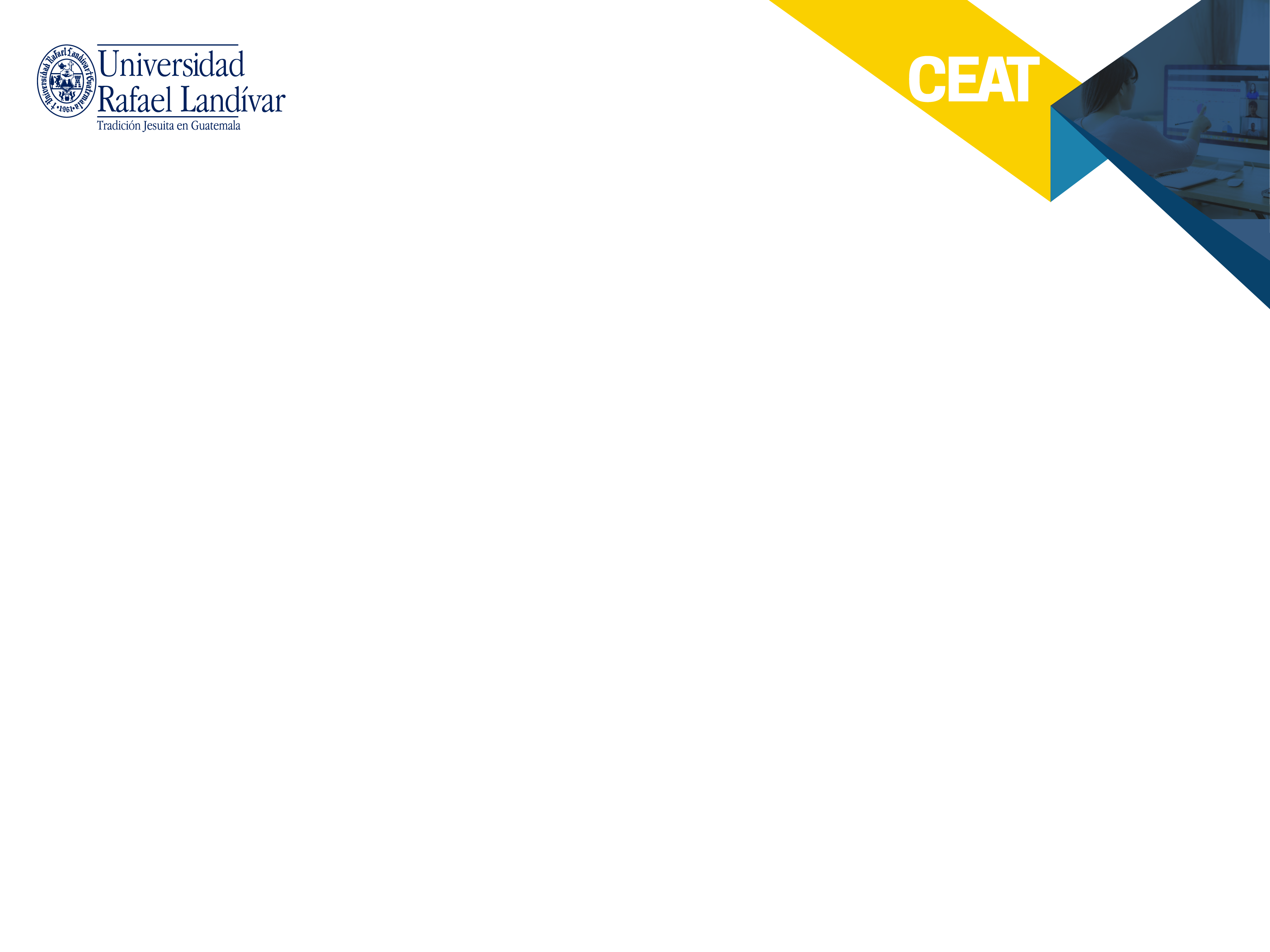 Documento
Preguntas y/o comentarios.